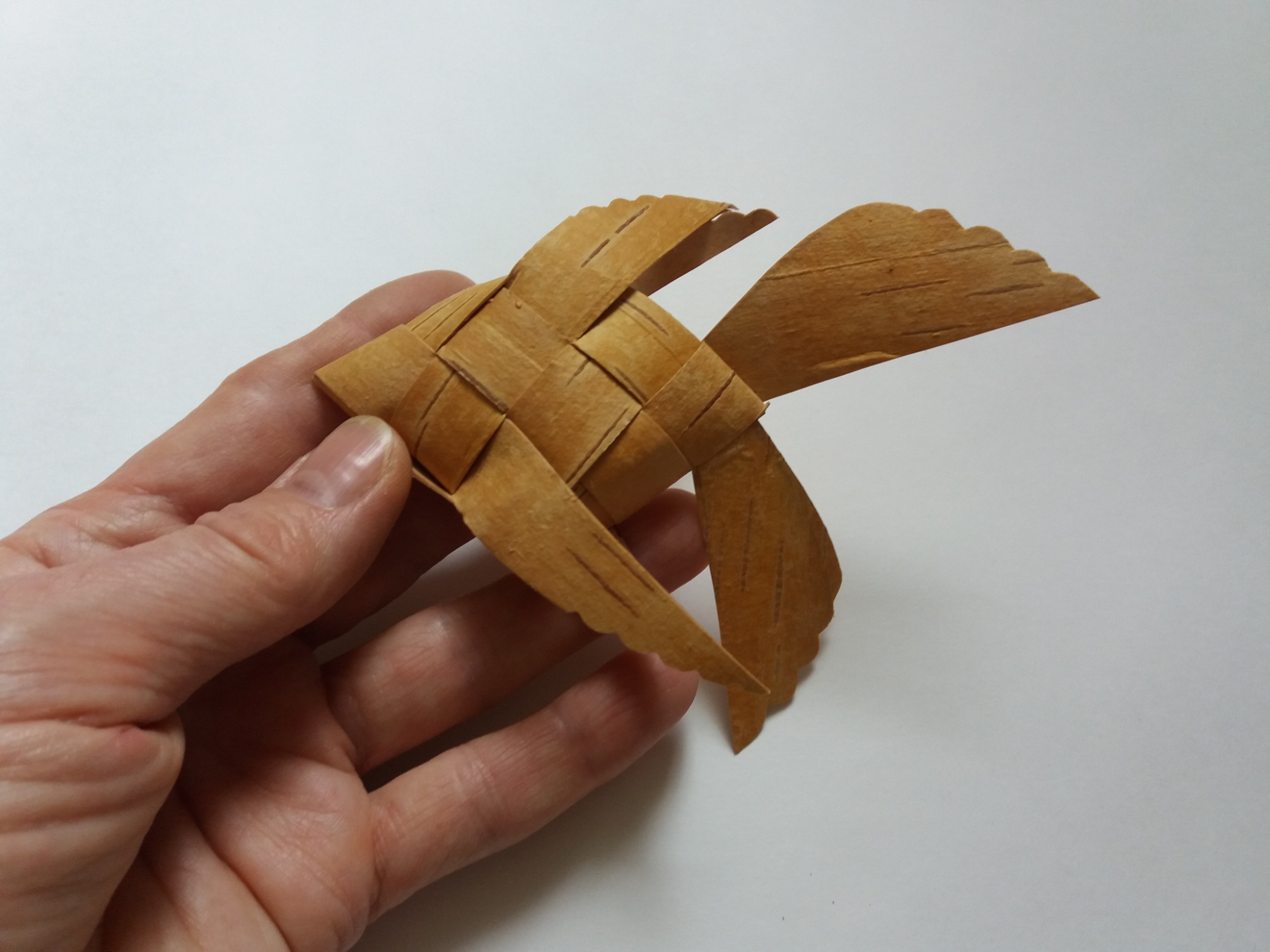 «Рыбка».

Презентацию подготовила
Мпо – Чеснокова И.Н.
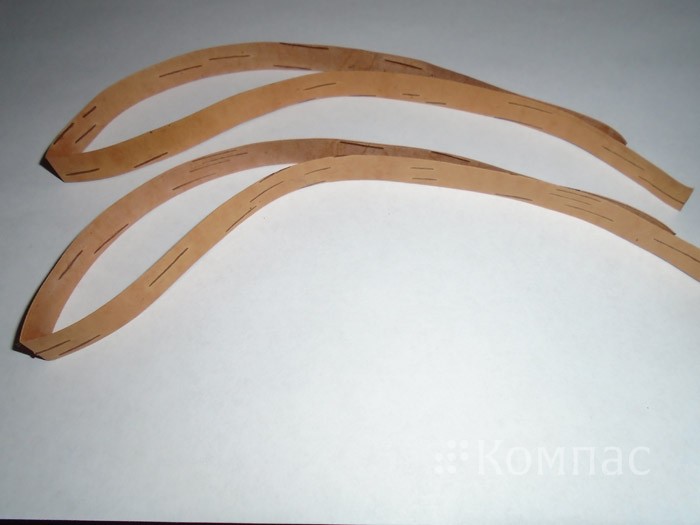 Для плетения рыбки  потребуются  две ленты шириной 1,5 см и длиной 50 см
и 
два небольших кусочка бересты для изготовления плавников хвоста.

Ленты для плетения необходимо согнуть пополам, лицевой стороной наружу.
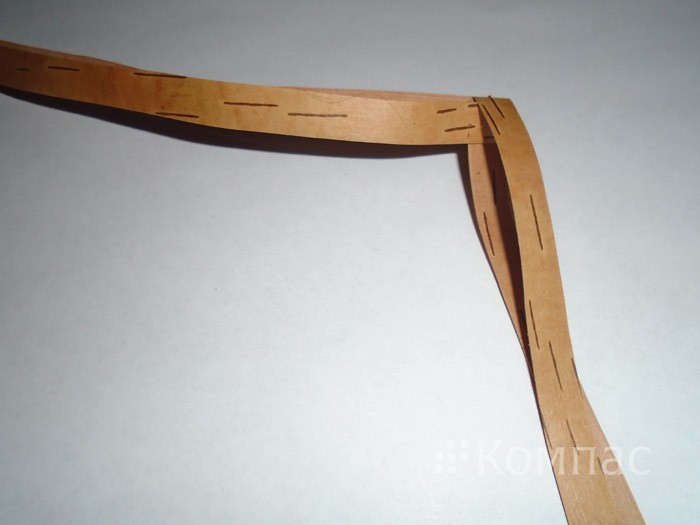 Ленты необходимо перевязать.
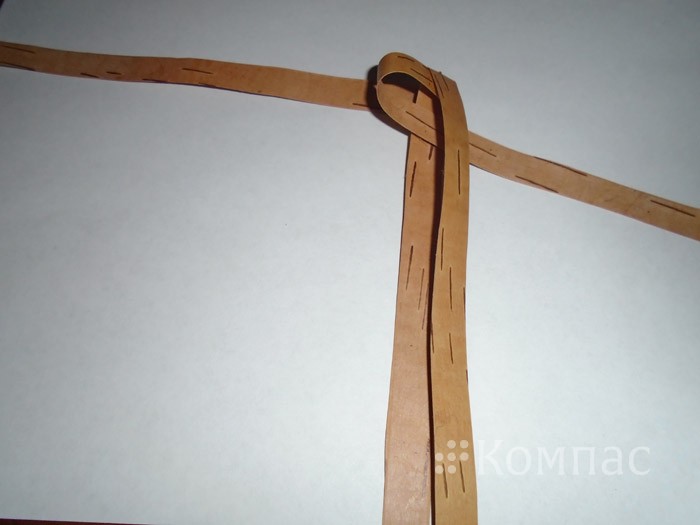 Верхней левой  лентой  формируем петлю и пропускаем её под правую верхнюю
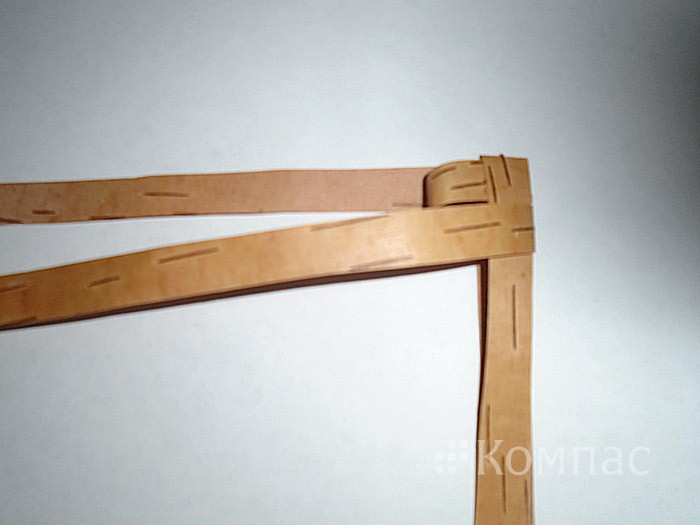 Далее эту ленту заводим поверх правой верхней и отправляем влево
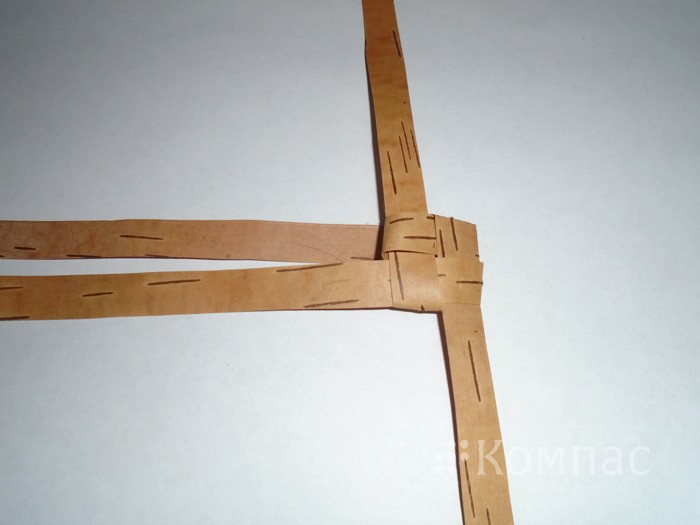 Задняя вертикальная полоса загибается на горизонтальную и проводится наверх через петлю.
Плетение поворачиваем на себя. Нижняя вертикальная полоса загибается на горизонтальную полоску и проводится вверх через сгиб.
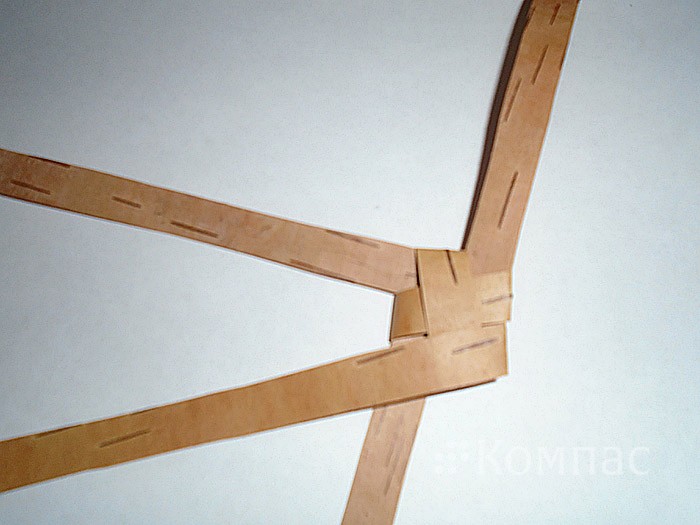 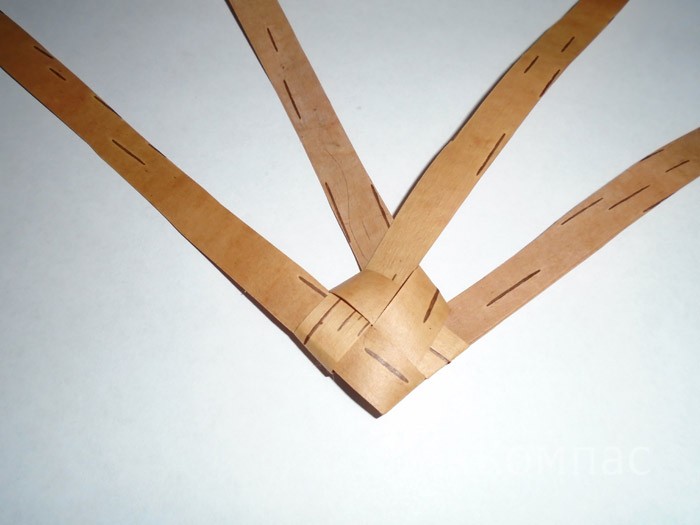 Две крайние полосы перекрещиваются в центре, нижняя загибается на верхнюю. Левая лента перегибается вправо, поверх загнутой и просовывается под рядом лежащую ленту.
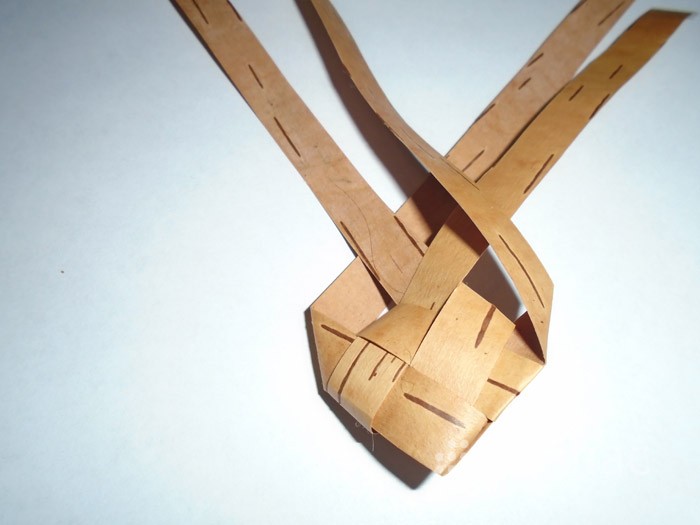 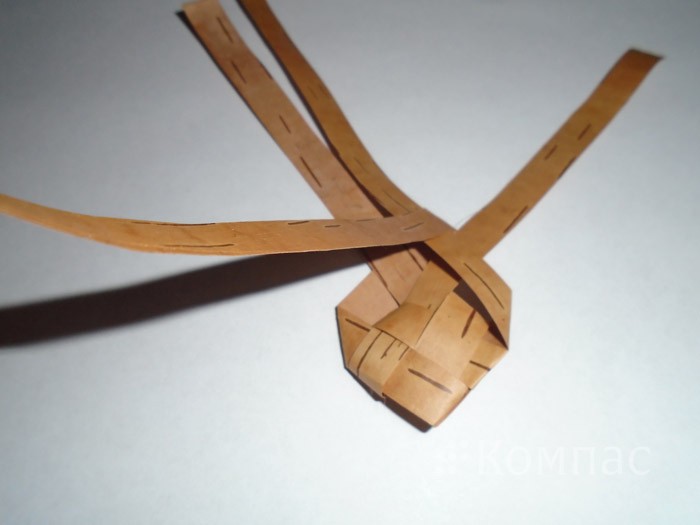 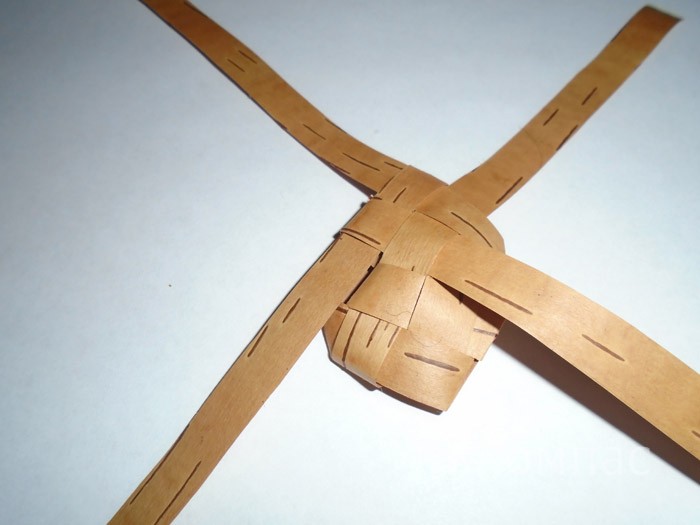 Переворачиваем получившийся ромб на себя. Нижний левый конец загибаем вправо поверх плетения. Нижний правый конец загибаем вверх, протаскивая под одну из перпендикулярных ей полос
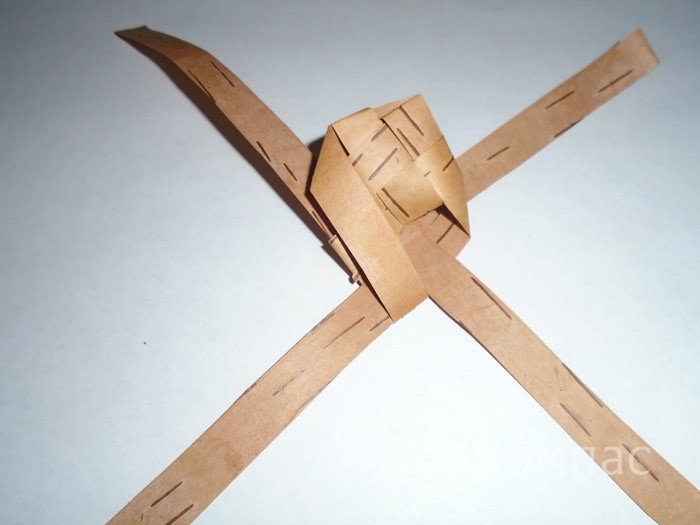 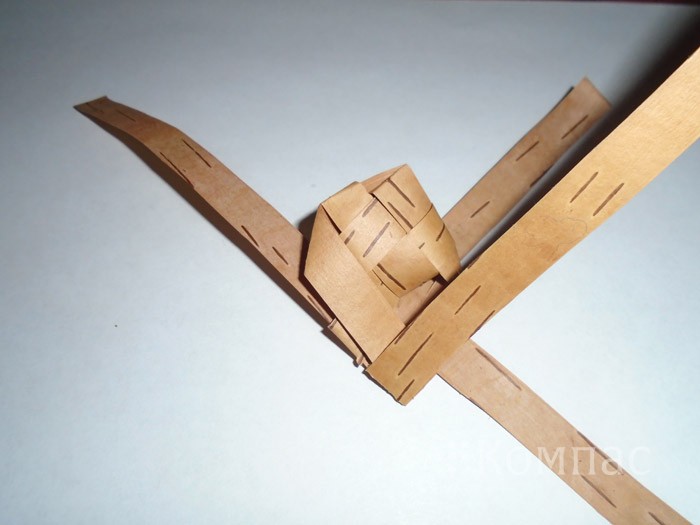 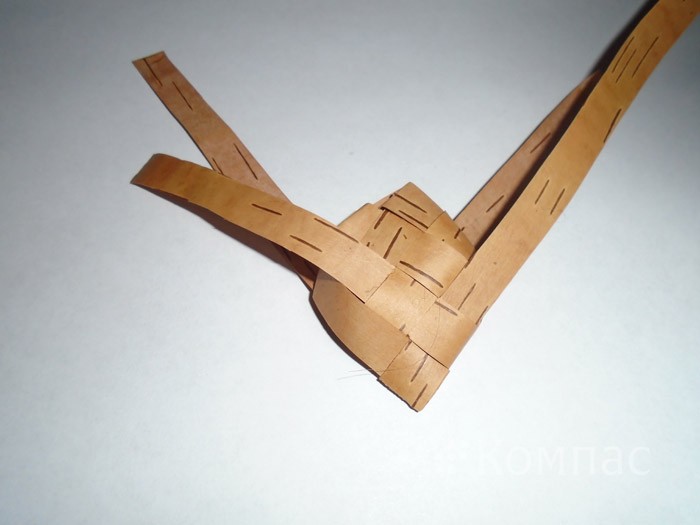 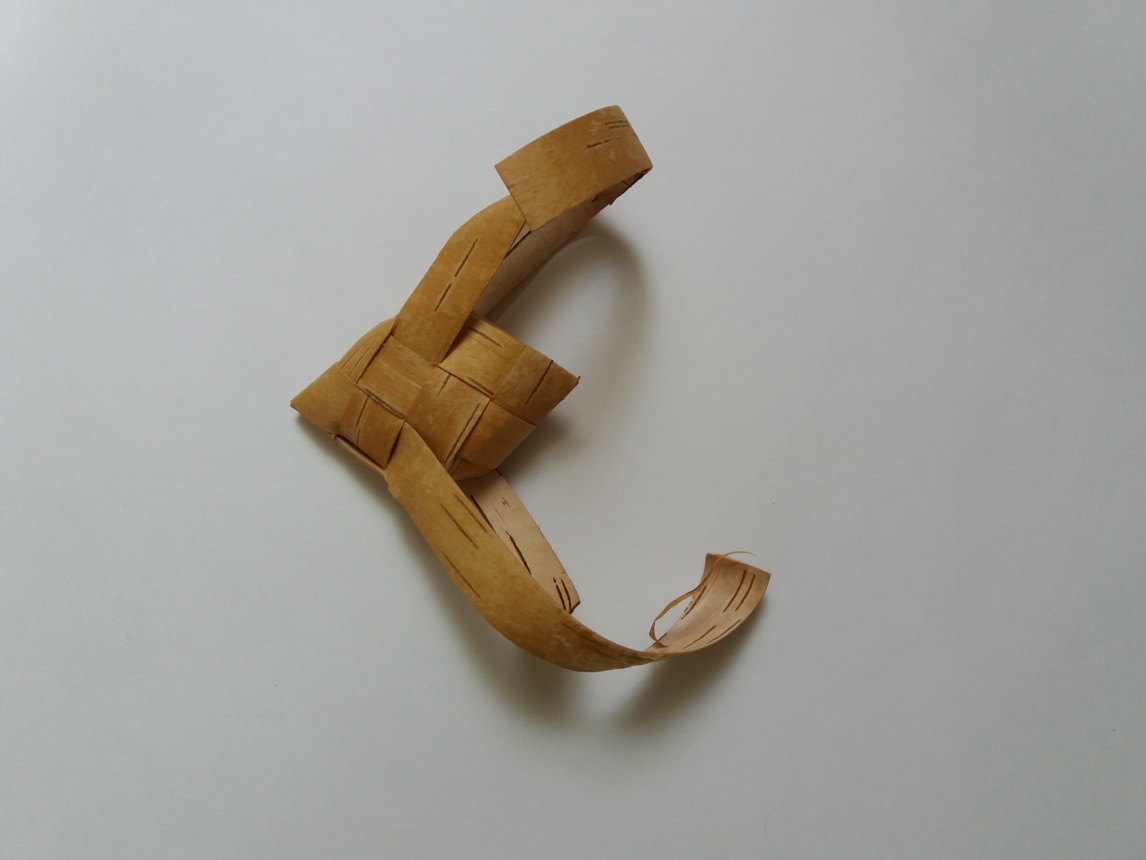 Из берестяных лент изготавливаем верхний и нижний плавники. Для этого обрезаем ленты  под углом
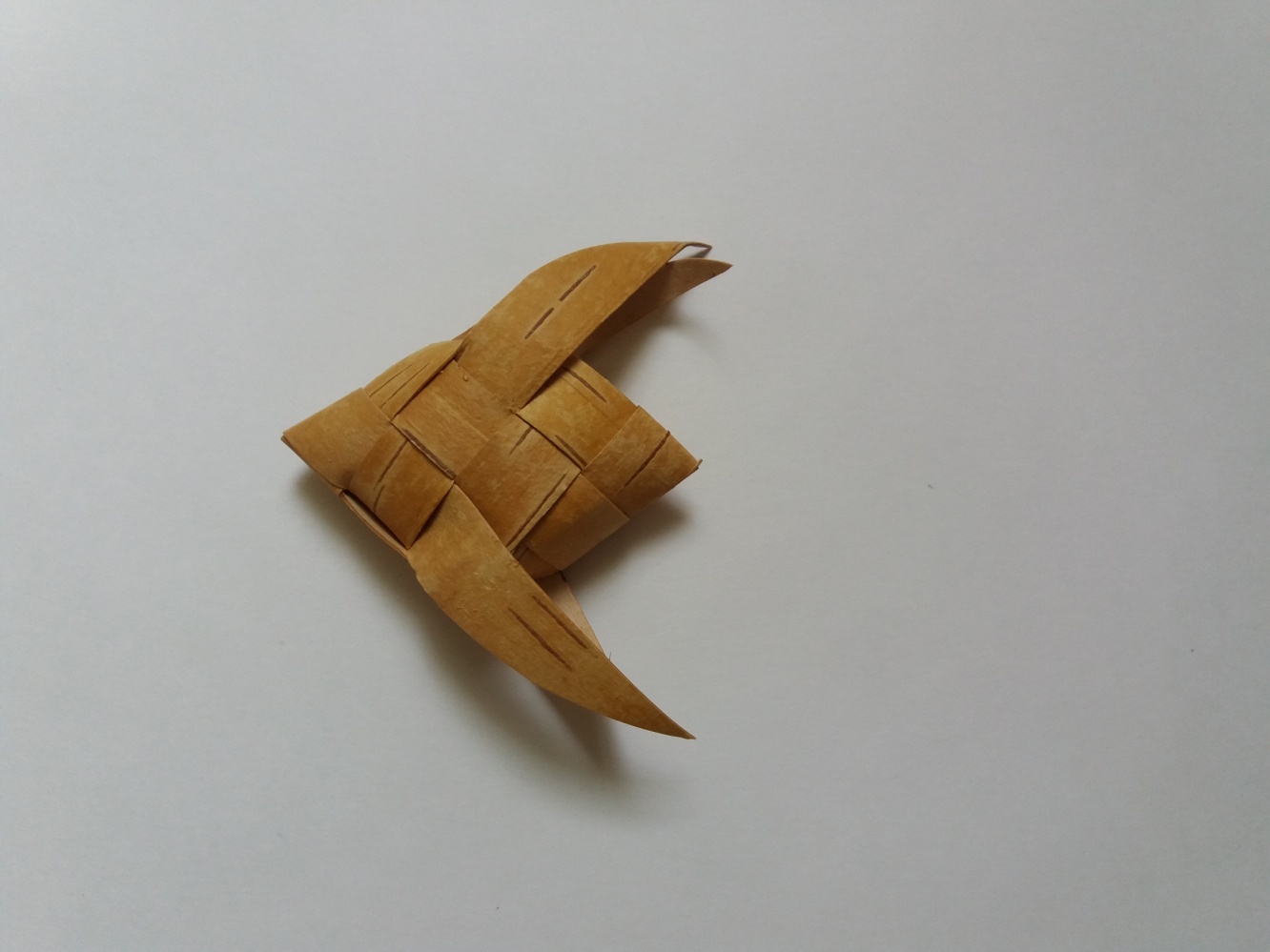 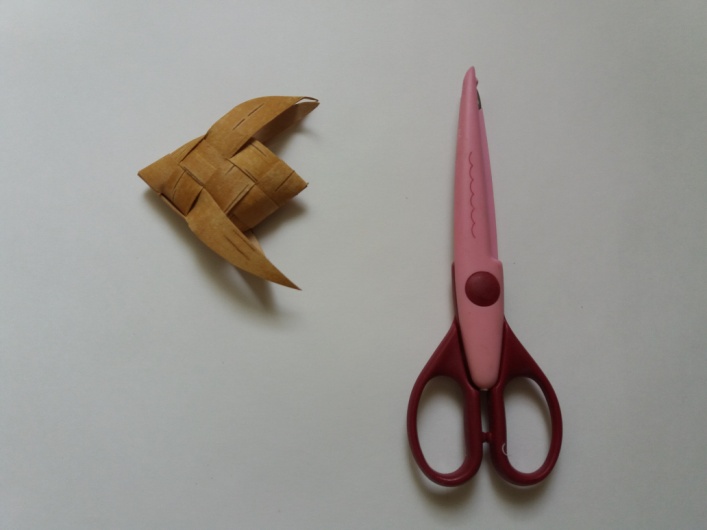 Можно обработать край плавников декоративными ножницами
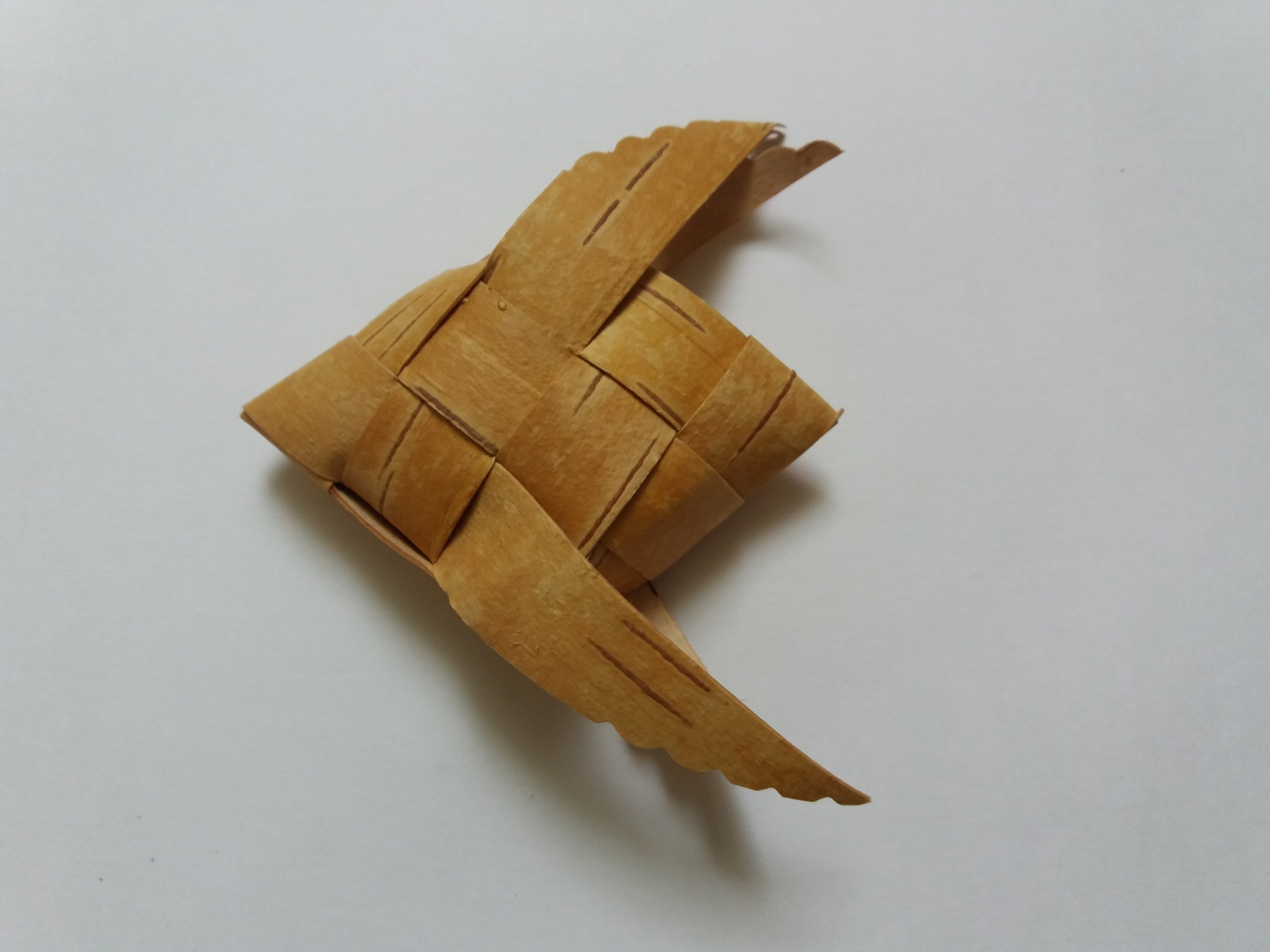 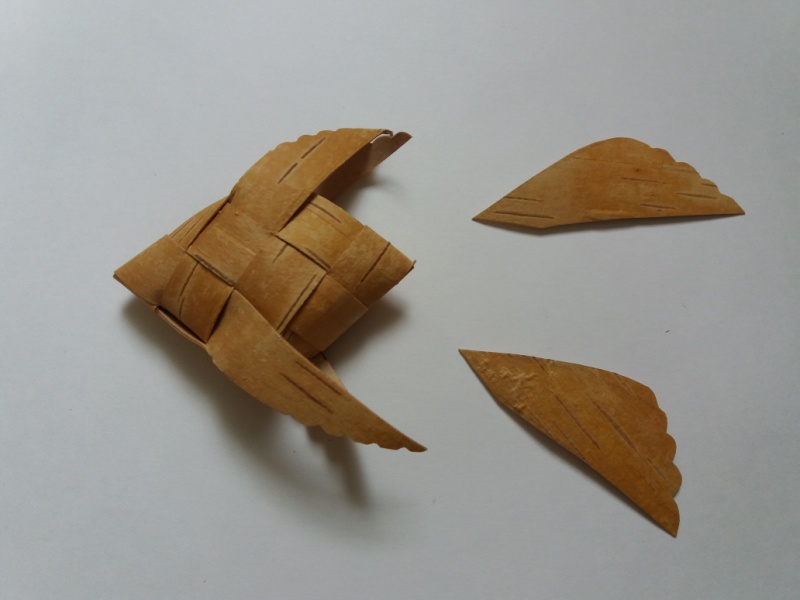 Вырезаем плавники для хвоста  и вставляем  их в плетение
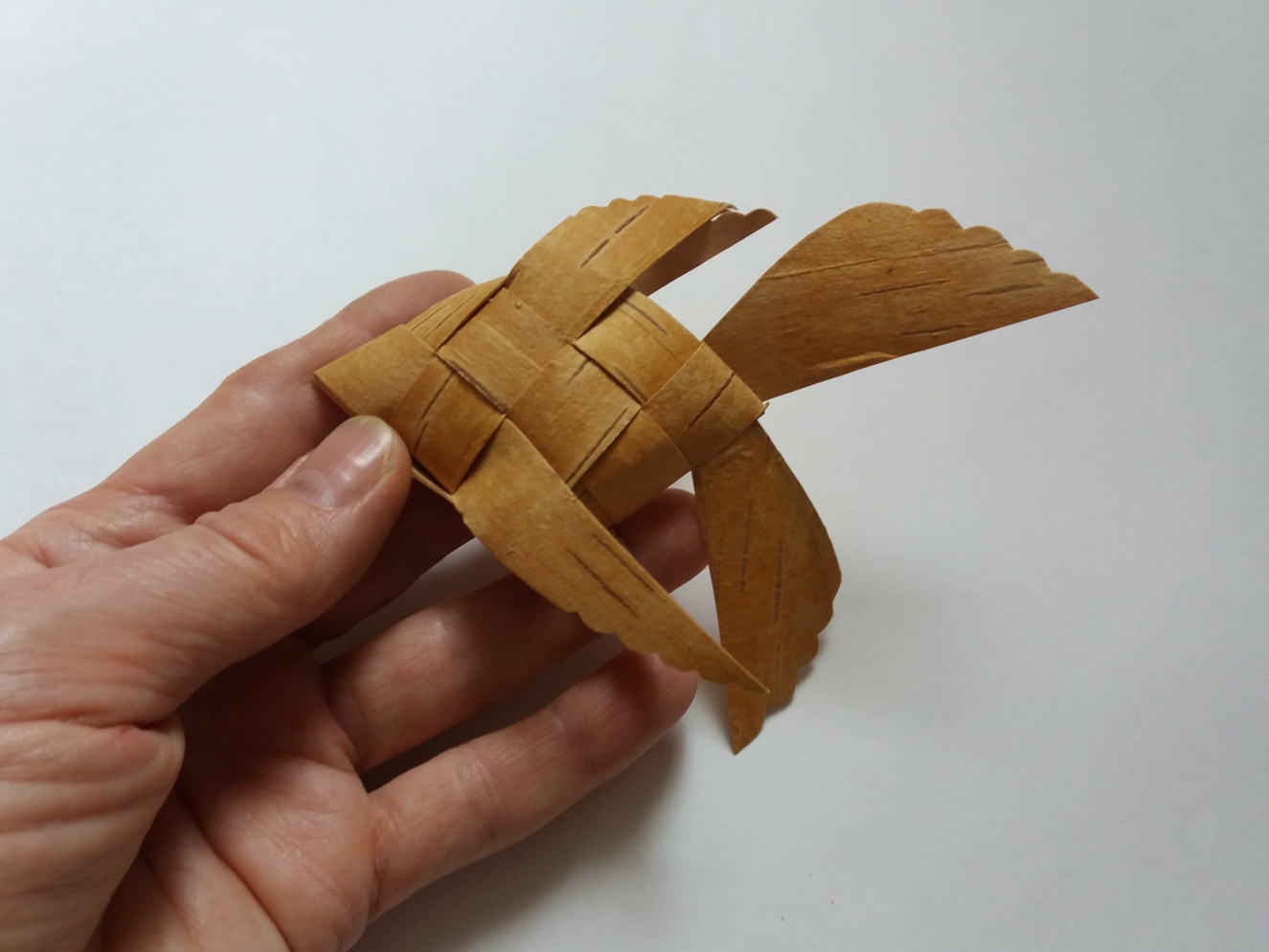 Используемый ресурс:
1. Образовательный портал «Компас».